BFI EXPO 2017
WINNER OF THEINNOVATION OF THE YEAR AWARD
WINNER OF THEPOSTER OF THE YEAR AWARD
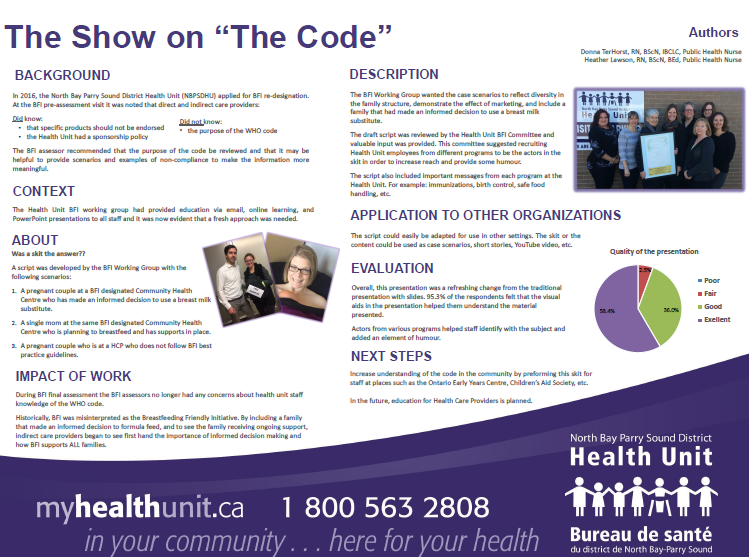 WINNER OF THE PEOPLE’S CHOICE AWARD
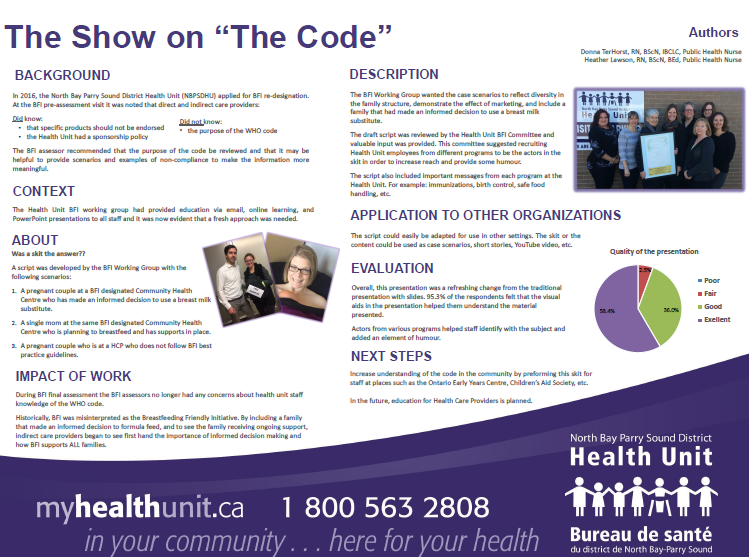 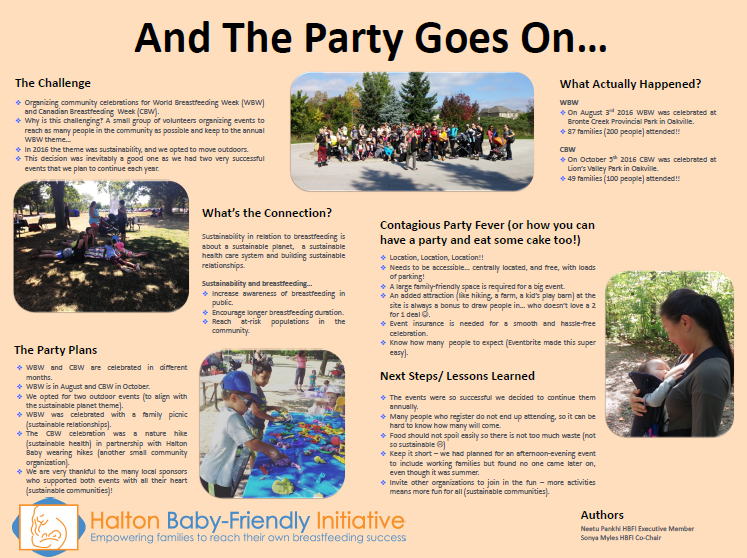 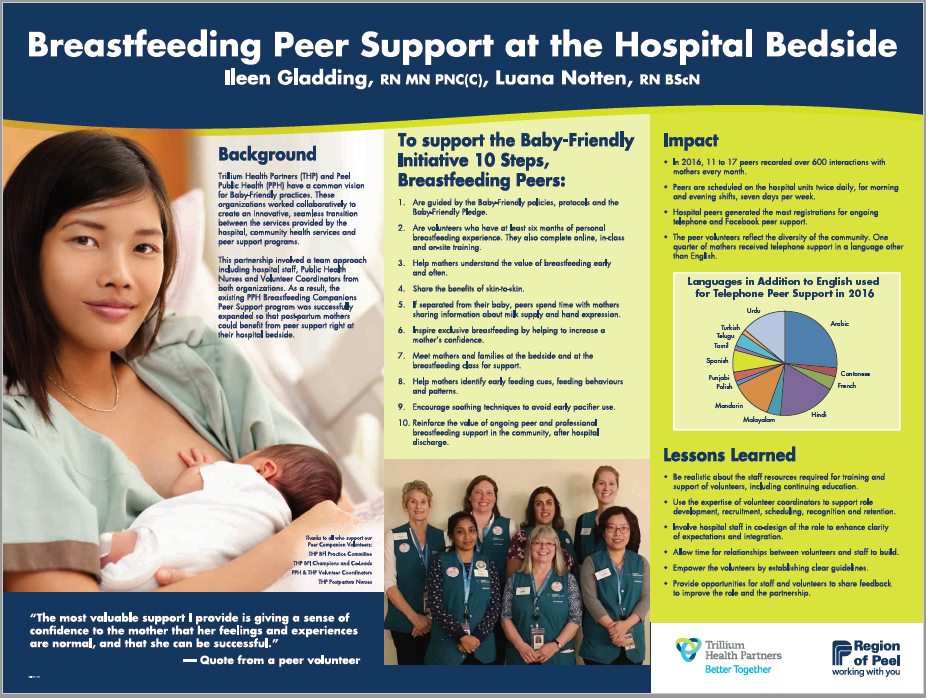 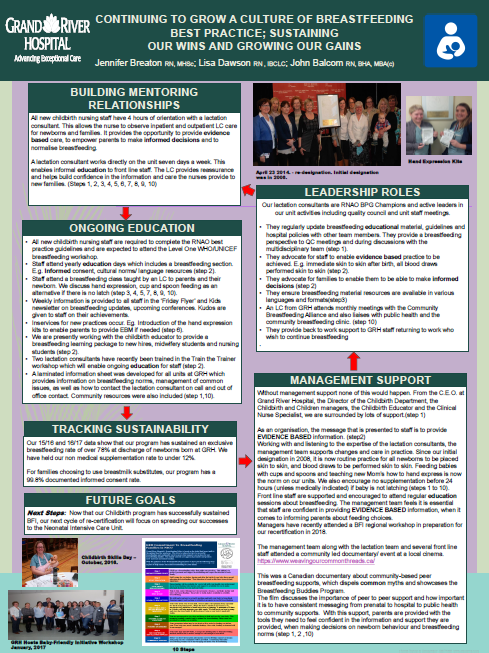 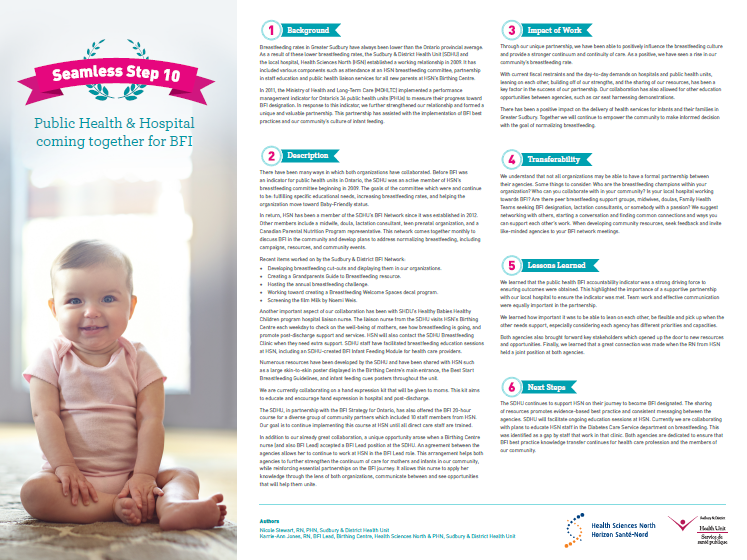 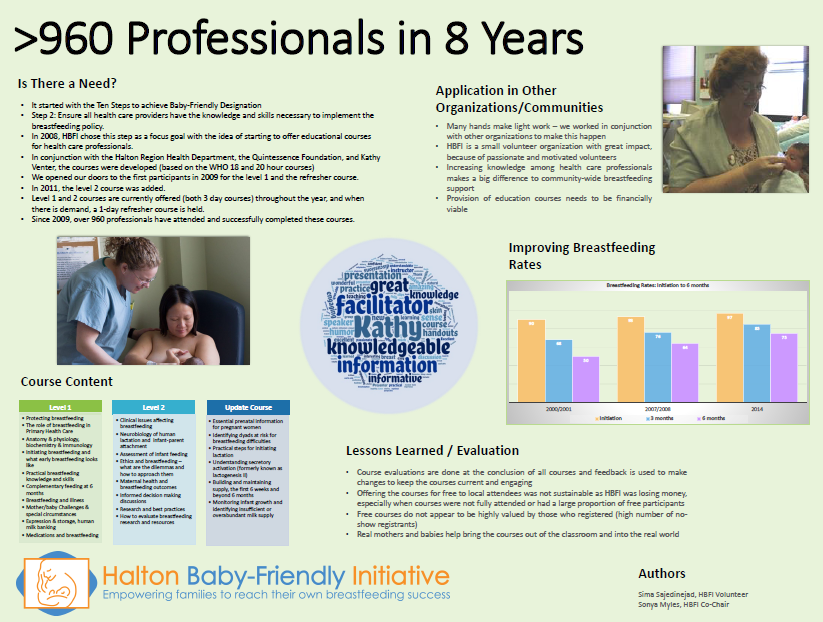 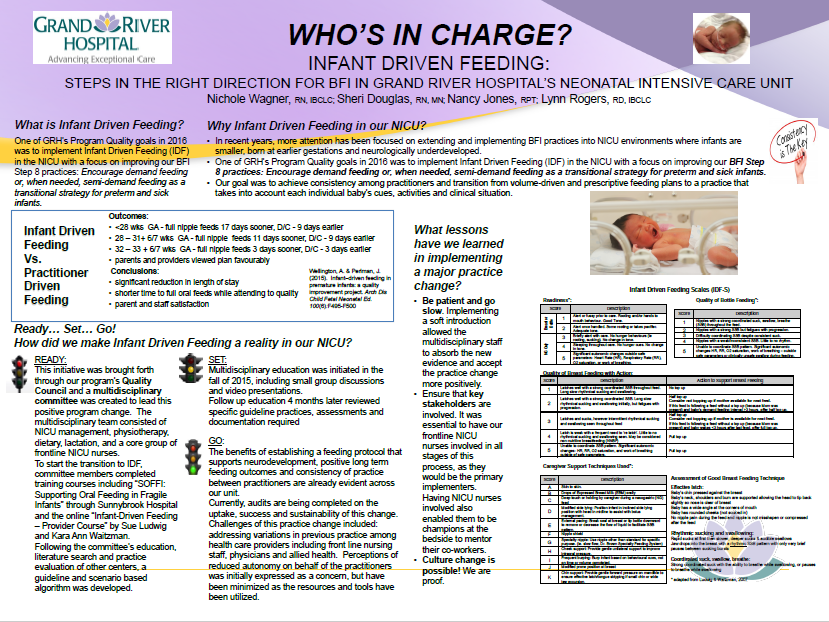 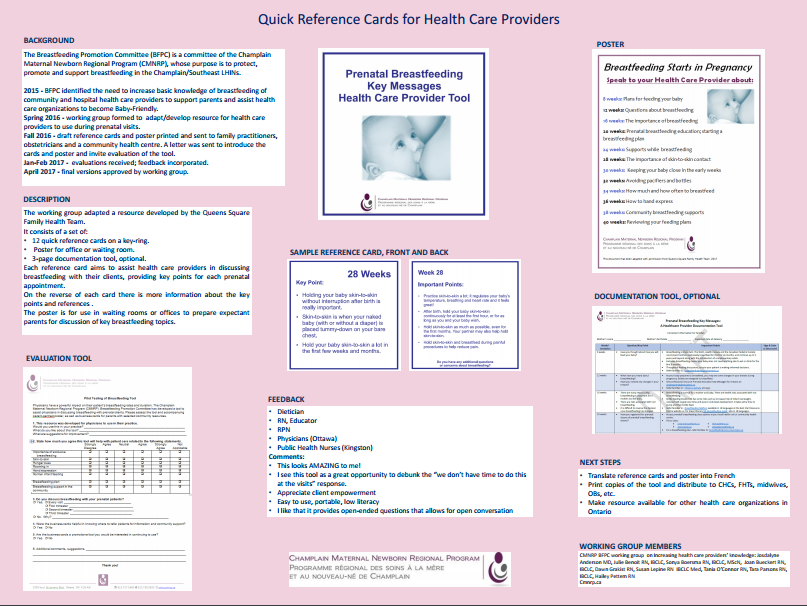 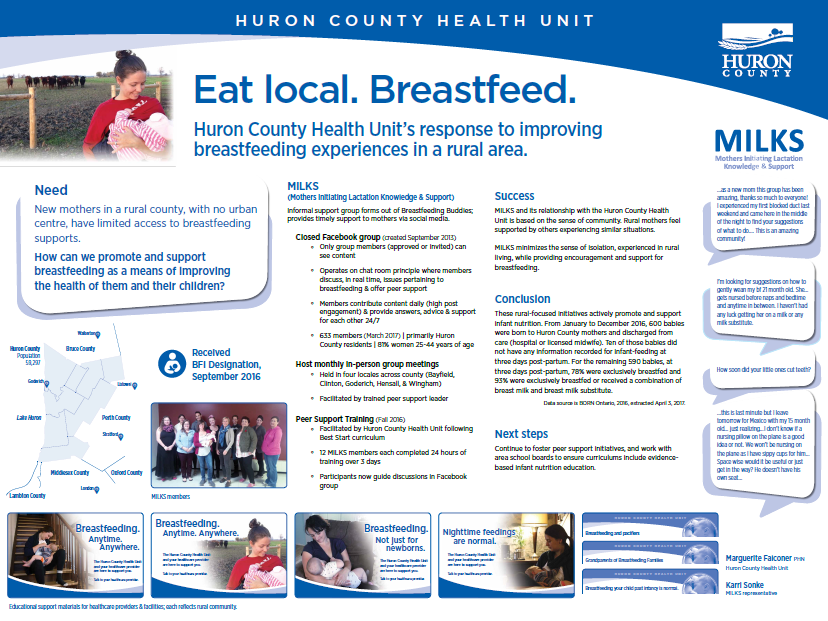